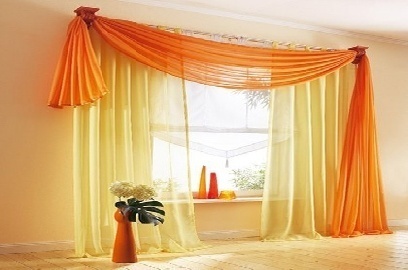 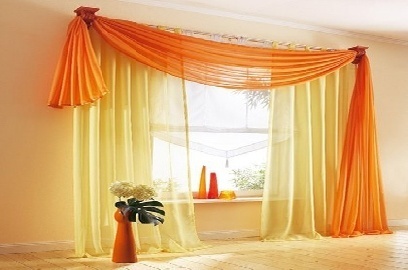 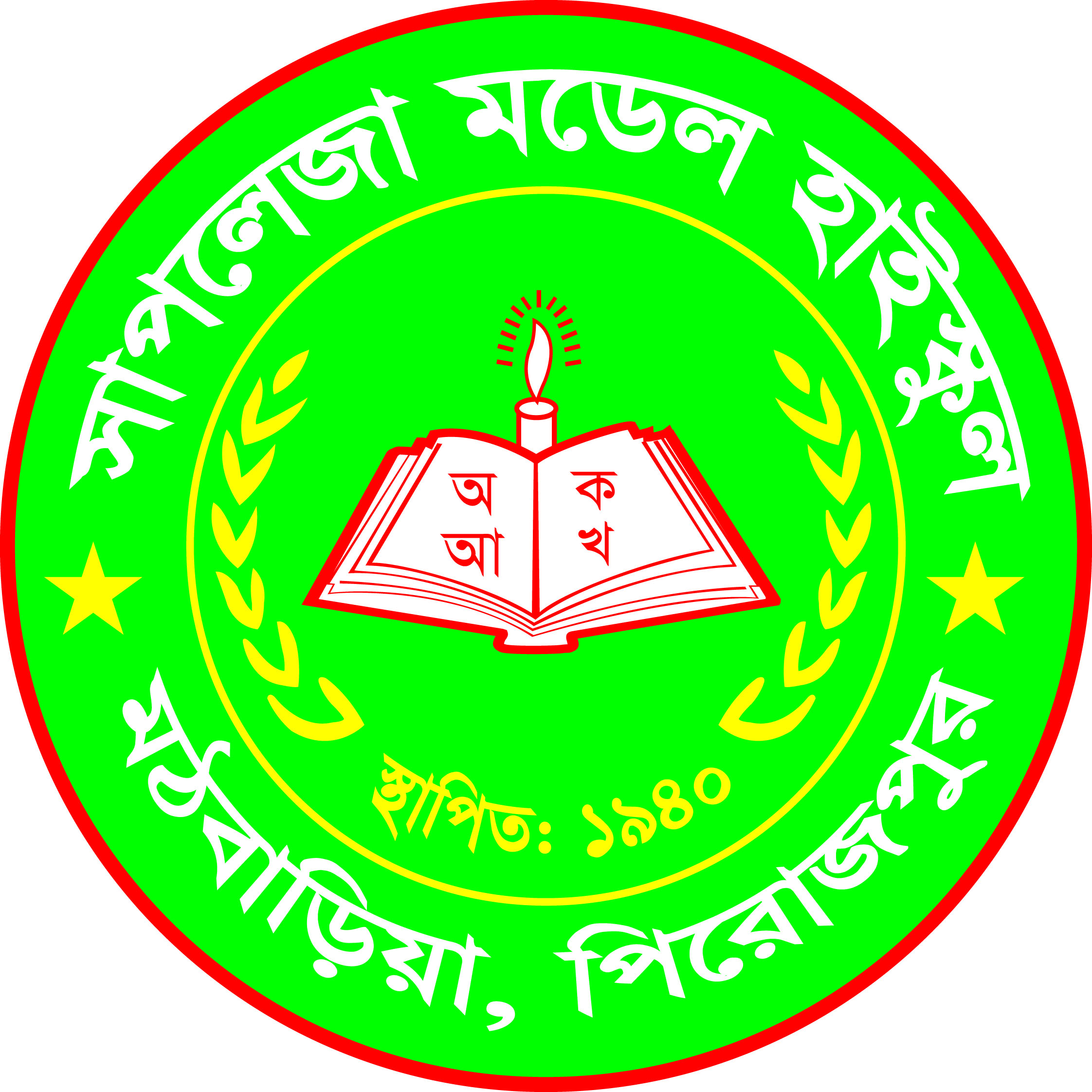 ত
ম
স্বা
গ
পরিচিতি
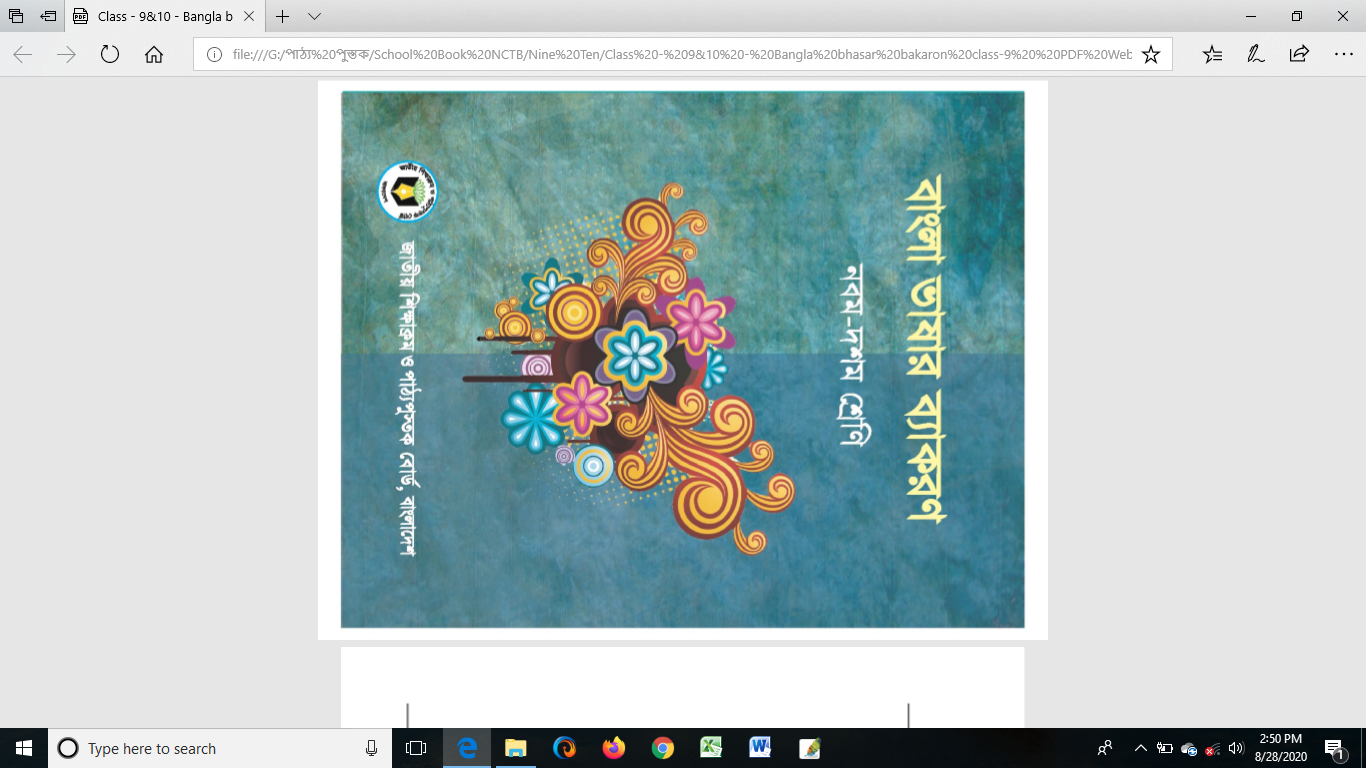 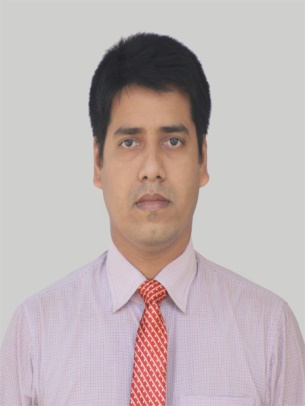 শিক্ষক পরিচিতি
 রতন ঘরামী
সহকারী শিক্ষক (বাংলা)
সাপলেজা মডেল হাই স্কুলমঠবাড়িয়া, পিরোজপুর।
মোবাইল নং ০১৭২৭৬৫৩২৯০
পাঠ পরিচিতি
শ্রেণিঃ নবম ও দশম
বিষয়ঃ বাংলা দ্বিতীয় পত্র
PZz_© Aa¨vq
cÖ_g cwi‡”Q` : c` cÖKiY
PZz_© Aa¨vq
cÖ_g cwi‡”Q`
c` cÖKiY (we‡klY c`)
we‡klY c`
we‡klY c` : c`wU hw` we‡k‡l¨i †`vl, ¸Y, Ae¯’v, cwigvb, msL¨v wb‡`©k K‡i Z‡e Zv n‡e we‡klY c`| †`vl = Lvic †Q‡j| ¸Y = fv‡jv †g‡q| Ae¯’v = ZvRv gvQ| cwigvY = `k †KwR| msL¨v = `k UvKv|
we‡klY c` Ab¨c‡`i AwZwi³ cwiPq enb K‡i| GB †ÿ‡Î †ewk RwUjZv †`Lv hvq| D`vni‡Y †`Lv hvq †Q‡j kãwUi c~‡e© fv‡jv †Q‡j Avevi co–qv fv‡jv  †Q‡j| evsjv‡`wk co–qv fv‡jv †Q‡j| GLv‡b †Q‡j ev‡` cÖ‡Z¨KwU we‡klY| K‡jR QvÎ GLv‡b K‡jR we‡kl¨ bq we‡klY KviY QvÎ kãwUi AwZwi³ cwiPq enb K‡i| {we‡k‡l¨i c~‡e© hv em‡e ZvB we‡klY wn‡m‡e KvR K‡i}|
we‡klY `yB cÖKvi 
1| bvgevPK we‡klY (Adjective) I 
2| fveevPK we‡klY (Adverb)|
1| bvg we‡klY : ‡h we‡klY c` we‡kl¨ ev me©bvg c‡`i †`vl, ¸Y, Ae¯’v, cwigvb, msL¨v wb‡`©k K‡i Z‡e Zv n‡e bvg evPK we‡klY c`| †hgb-PZzi ‡Q‡j| GLv‡b †Q‡j bvgc` PZzi we‡klY c`|
K. iƒcevPK : bxj AvKvk, meyR gvV| iƒc ev is †evSvq|
L. ¸YevPK :  `ÿ †jvK | e¨w³i ¸Y cÖKvk cvq|
M. Ae¯’vevPK :  †ivMv †jvK , cuPv gvQ|  Ae¯’v †evSvq|
N. msL¨vevPK : `k UvKv, GKkZ eB| msL¨v cÖKvk cvq|
O. µgevPK : cÖ_g QvÎ| Ae¯’vb †evSvq Ae¯’v bq|
P. cwigvY evPK : `k †KwR Pvj| cwigvc cÖKvk cvq| GLv‡Y Pv‡ji cwigvY †evSvq| 
(ˆ`‡N©¨ cwigvc Kiv hvq, IR‡b cwigvc Kiv hvq, wjUv‡i cwigvc Kiv hvq)|
Q. Ask evPK : A‡a©K Kjv | Ask cÖKvk cvq|
R. Dcv`vb evPK : ‡mvbvi AvswU| Dcv`bwU `ª‡e¨i mv‡_ wgj _vK‡e|
S. cÖkœ evPK : KZ`~i c_? †Kgb Ae¯’v? cÖkœ Kiv hvq?
T. wbw`©óZvÁvcK : GB †jvK, †mB †Q‡j| †h we‡k‡lY c` Øvi wbw`©ó K‡i †dwj|
2| fve we‡klY Pvi cÖKvi : ‡h we‡klY c` we‡kl¨ ev me©bvgc` ev‡` Ab¨ c‡`i †`vl, ¸Y, Ae¯’v, cwigvY, msL¨v wb‡`©k K‡i Z‡e Zv n‡e fve evPK we‡klY c`|
K. wµqv we‡klY : ax‡i evqy eq| ‡m `ªæZ nvu‡U| GLv‡b eq I nuv‡U wµqvc` ax‡i I `ªæZ we‡klY|
L. we‡klYxq we‡klY : i‡KU AwZ `ªæZ P‡j| Lye fv‡jv †Q‡j| GLv‡b `ªæZ I f‡jv we‡klY AwZ I Lye we‡klYxq we‡klY|
M. Ae¨‡qi we‡klY : waK Zv‡i kZ waK  wbj©¾ †h Rb| †h c` ¸‡jv Ae¨q‡K we‡kwlZ K‡i Zv‡K Ae¨‡qi we‡klY e‡j|
N. ev‡K¨i we‡klY : e¯‘Z AvR Avgv‡`i K‡Vvi msh‡gi cÖ‡qvRb| †h c` ¸‡jv evK¨‡K we‡kwlZ K‡i Zv‡K ev‡K¨i we‡klY e‡j|
we‡kl‡Yi AwZkvqb  
we‡kl‡Yi AwZkvqb  `yB cÖKvi| h_v- K. evsjv k‡ãi AwZkvqb I L. Zrmg k‡ãi AwZkvqb|
evsjv k‡ãi AwZkvqb : evsjv k‡ã `yB ev Zvi AwaK we‡kl¨ c‡`i g‡a¨ Zzjbv †evSvq Zv‡K evsjv k‡ãi AwZkvqb e‡j|
ev‡Ni †P‡q wmsn ejevb| (GLv‡b †P‡q evsjv k‡ãi AwZkvqb) `yBwUi gv‡S Zzjbv|
cïi g‡a¨ wmsn me©v‡cÿv ejevb| (GLv‡b me©v‡cÿv evsjv k‡ãi AwZkvqb) A‡b‡Ki mv‡_ Zzjbv|
Zrmg k‡ãi AwZkvqb : Zrmg k‡ã `yB ev Zvi AwaK we‡kl¨ c‡`i g‡a¨ Zzjbv †evSvq Zv‡K Zrmg k‡ãi AwZkvqb e‡j|
g‡b ivLvi mnR Dcvq| Zzjbv ej‡Z Avgiv ZviZg¨ eywS| ZviZg¨ kãwUi Kvi I djv ev` w`‡j _v‡K Zi Zg| `yBwUi gv‡S Zzjbvq Zi| A‡b‡K gv‡S Zzjbvq Zg|
cÙv †gNbv †_‡K `xN©Zi b`x| (GLv‡b `xN©Zi Zrmg k‡ãi AwZkvqb) `yBwUi gv‡S Zzjbv|
cÙv evsjv‡`‡ki  `xN©Zg b`x| (GLv‡b `xN©Zg Zrmg k‡ãi AwZkvqb) A‡b‡Ki mv‡_ Zzjbv|
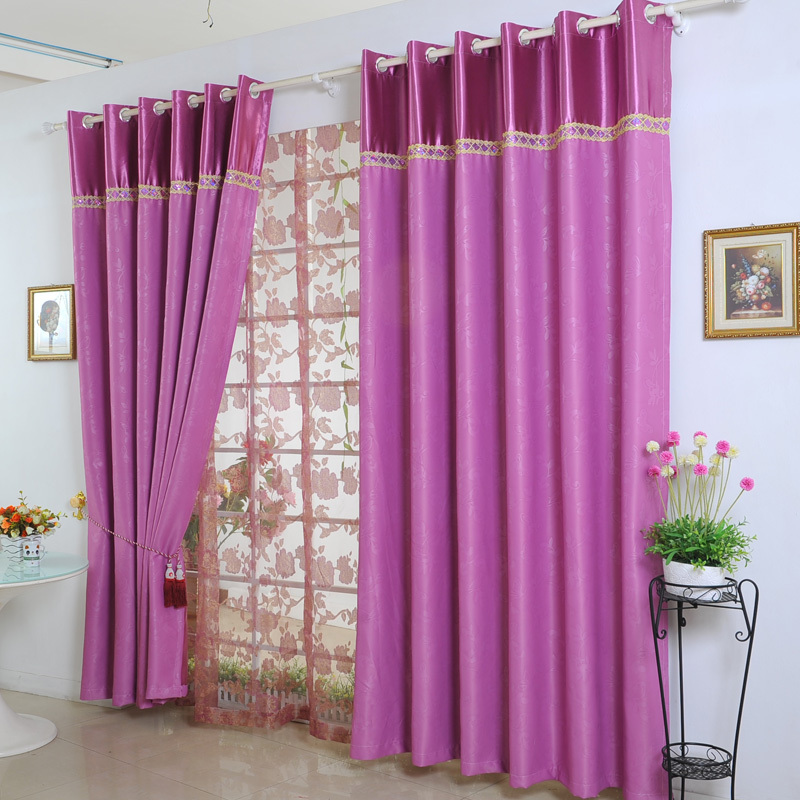 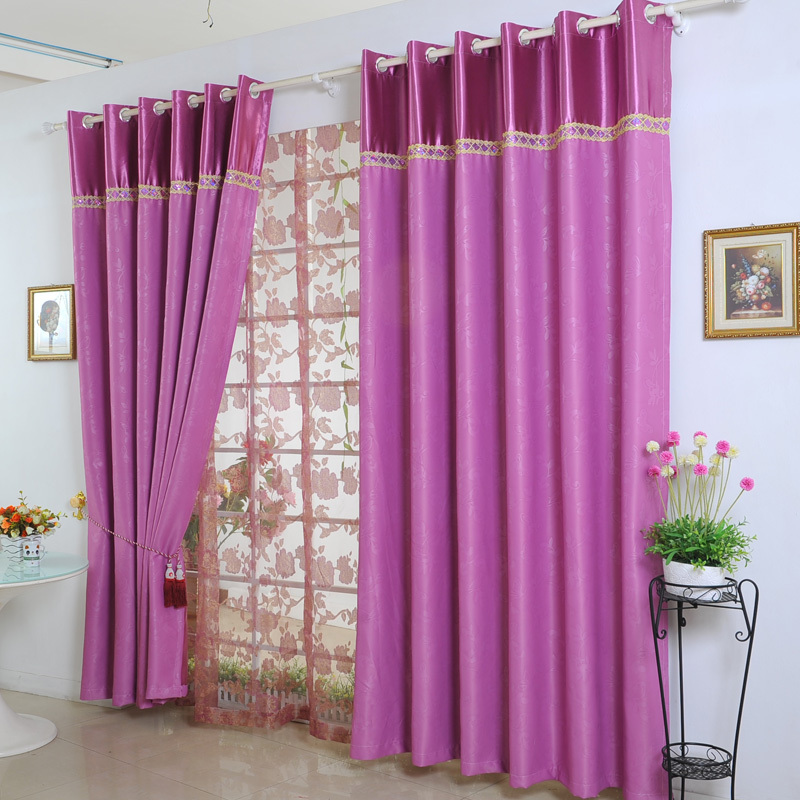 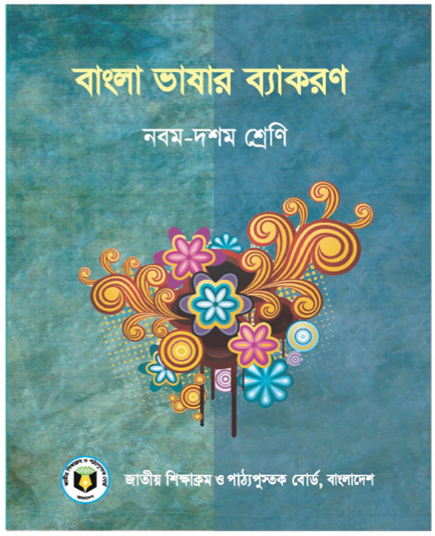 ধন্যবাদ শিক্ষার্থীiv
[Speaker Notes: শিক্ষক শিক্ষার্থীদের ধন্যবাদ জানিয়ে শ্রেণিকক্ষ ত্যাগ করবেন।]